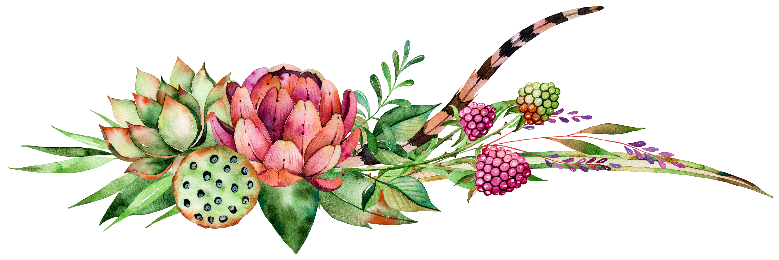 多肉花朵小清新通用模板
Just for today I will try to live through this day only and not tackle my whole life problem at once.
目  录
01
02
03
04
TITTLE HERE
TITTLE HERE
TITTLE HERE
TITTLE HERE
Just for today I will try to live through this day only and not tackle my whole life problem at once.
Just for today I will try to live through this day only and not tackle my whole life problem at once.
Just for today I will try to live through this day only and not tackle my whole life problem at once.
Just for today I will try to live through this day only and not tackle my whole life problem at once.
0 1
单击编辑标题
单击此处可编辑内容，根据您的需要自由拉伸文本框大小
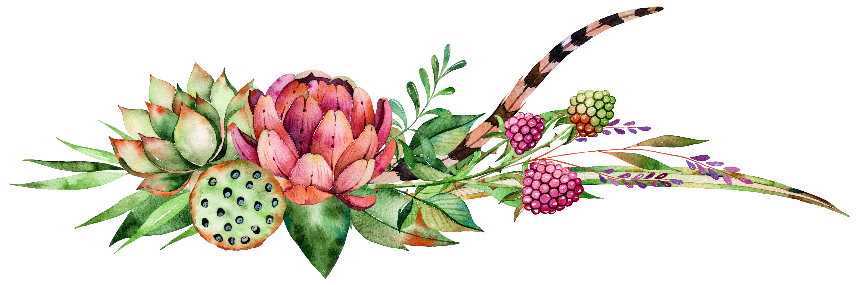 章  节  简  介
Just for today I will exercise my soul in three ways. I will do somebody a good turn and not get found out: If anybody knows of it。Just for today I will exercise my soul in three ways. I will do somebody a good turn and not get found out: If anybody knows of it。
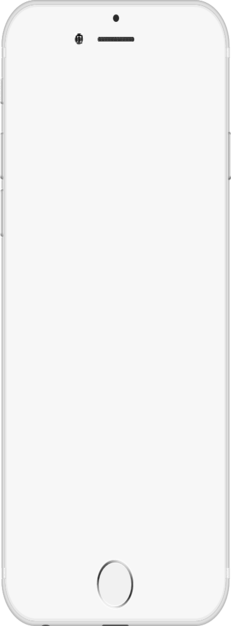 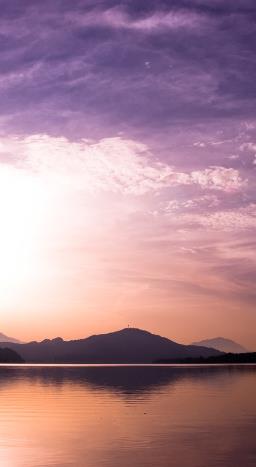 STEP 01
Just for today I will try to live through this day only and not tackle my whole life problem at once
STEP 02
ADD YOUR TITTLE  HERE
Just for today I will try to live through this day only and not tackle my whole life problem at once
THIS IS A ART TEMPLATE , THANK YOU WATCHING THIS ONE.
STEP 03
Just for today I will try to live through this day only and not tackle my whole life problem at once
ADD YOUR TITLE
ADD YOUR TITLE
ADD YOUR TITLE
ADD YOUR TITLE
Just for today I will try to live through this day only and not tackle my whole life problem at once.
Just for today I will try to live through this day only and not tackle my whole life problem at once.
Just for today I will try to live through this day only and not tackle my whole life problem at once.
Just for today I will try to live through this day only and not tackle my whole life problem at once.
Just for today I will try to live through this day only and not tackle my whole life problem at once. I can do for twelve hours that hours that Just for today I will try to live through this day only and not tackle my
0 2
单击编辑标题
单击此处可编辑内容，根据您的需要自由拉伸文本框大小
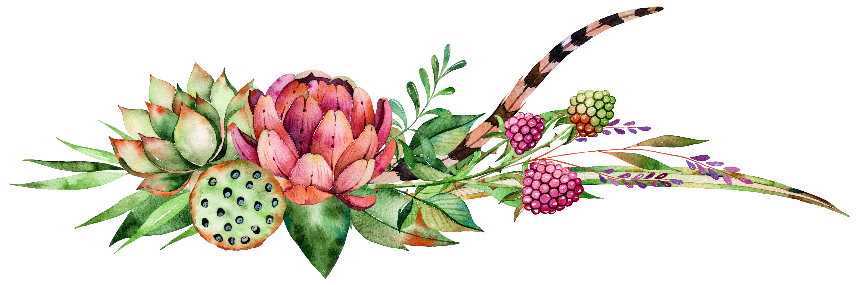 章  节  简  介
Just for today I will exercise my soul in three ways. I will do somebody a good turn and not get found out: If anybody knows of it。Just for today I will exercise my soul in three ways. I will do somebody a good turn and not get found out: If anybody knows of it。
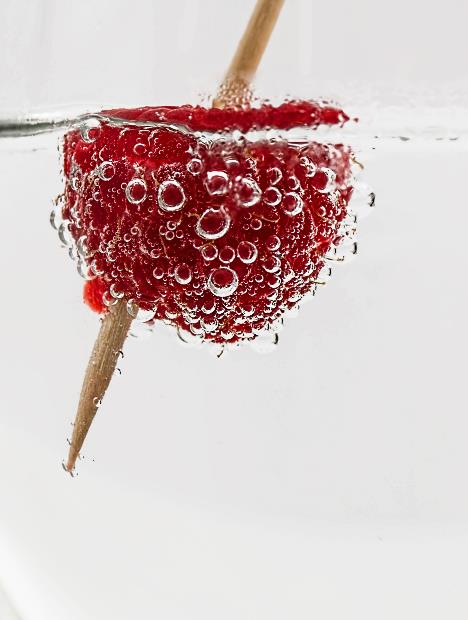 THIS IS A ART TEMPLATE ,THANK YOU WATCHING THIS ONE
Just for today I will try to live through this day only and not tackle my whole life problem at once. I can do for twelve hours that

Just for today I will try to live through this day only and not tackle my whole life problem at once. I can do for twelve hours that hours that Just for today I will try to live through this day only and not tackle my
Just for today I will try to live through this day only and not tackle my whole life problem at once.
Just for today I will try to live through this day only and not tackle my whole life problem at once.
ADD YOUR TITLE HERE
ADD YOUR TITLE HERE
ADD YOUR TITLE HERE
ADD YOUR TITLE HERE
Just for today I will try to live through this day only and not tackle my whole life problem at once.
Just for today I will try to live through this day only and not tackle my whole life problem at once.
0 3
单击编辑标题
单击此处可编辑内容，根据您的需要自由拉伸文本框大小
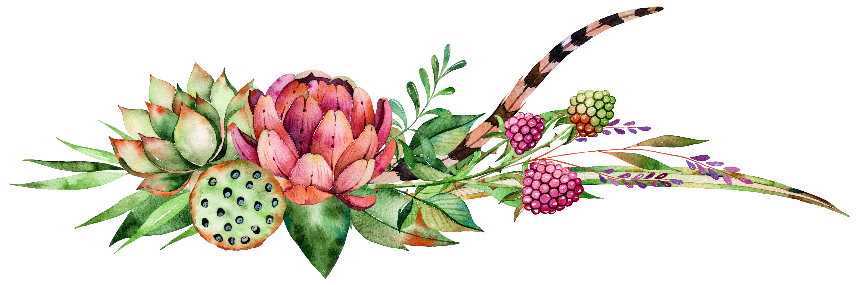 章  节  简  介
Just for today I will exercise my soul in three ways. I will do somebody a good turn and not get found out: If anybody knows of it。Just for today I will exercise my soul in three ways. I will do somebody a good turn and not get found out: If anybody knows of it。
01
02
04
03
ADD YOUR TITTLE
ADD YOUR TITTLE
ADD YOUR TITTLE
ADD YOUR TITTLE
Just for today I will try to live through this day only and not tackle my whole life problem at once.
Just for today I will try to live through this day only and not tackle my whole life problem at once.
Just for today I will try to live through this day only and not tackle my whole life problem at once.
Just for today I will try to live through this day only and not tackle my whole life problem at once.
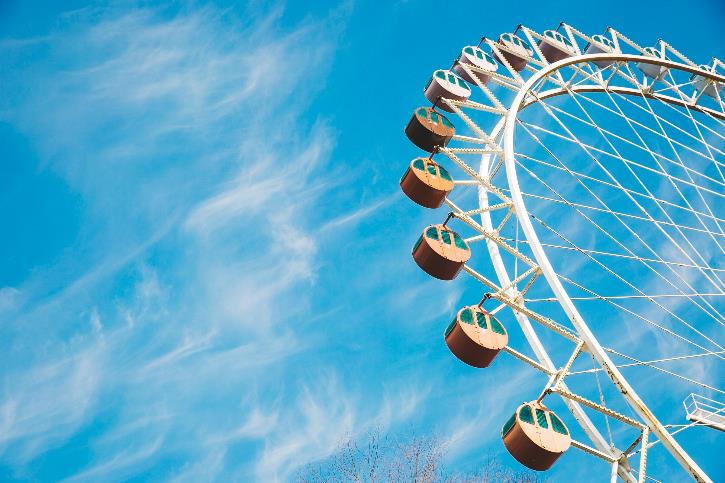 STEP 01
Just for today I will try to live through this day only and not tackle my whole
STEP 02
Just for today I will try to live through this day only and not tackle my whole
0 4
单击编辑标题
单击此处可编辑内容，根据您的需要自由拉伸文本框大小
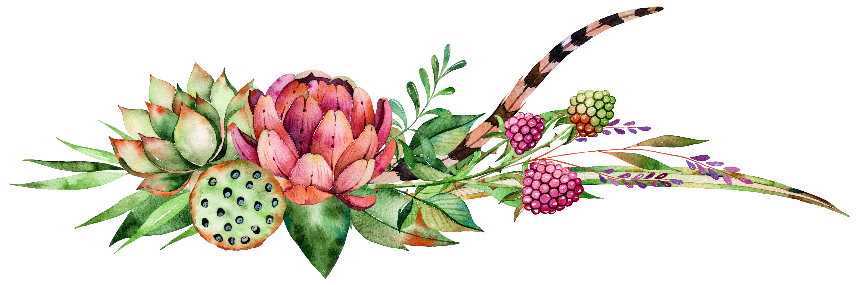 章  节  简  介
Just for today I will exercise my soul in three ways. I will do somebody a good turn and not get found out: If anybody knows of it。Just for today I will exercise my soul in three ways. I will do somebody a good turn and not get found out: If anybody knows of it。
ADD YOUR TITLE HERE
ADD YOUR TITLE HERE
ADD YOUR TITLE HERE
ADD YOUR TITLE HERE
Just for today I will try to live through this day only and not tackle my whole life problem at once.
Just for today I will try to live through this day only and not tackle my whole life problem at once.
Just for today I will try to live through this day only and not tackle my whole life problem at once.
Just for today I will try to live through this day only and not tackle my whole life problem at once.
Just for today I will try to live through this day only and not tackle my whole life problem at once. I can do for twelve hours that hours that Just for today I will try to live through this
01
02
04
03
ADD YOUR TITTLE
ADD YOUR TITTLE
ADD YOUR TITTLE
ADD YOUR TITTLE
Just for today I will try to live through this day only and not tackle my whole life problem at once.
Just for today I will try to live through this day only and not tackle my whole life problem at once.
Just for today I will try to live through this day only and not tackle my whole life problem at once.
Just for today I will try to live through this day only and not tackle my whole life problem at once.
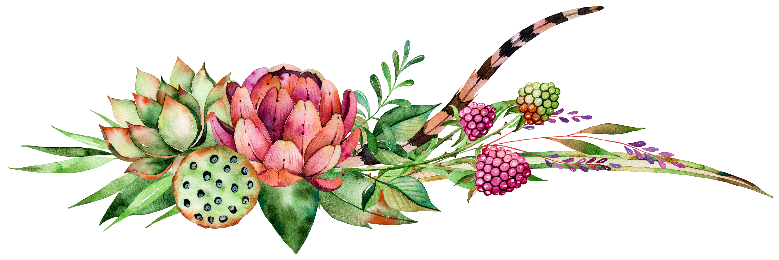 感 谢 您 的 观 看
Just for today I will try to live through this day only and not tackle my whole life problem at once.